Putnam 529 for America
Scholarship Account
Why establish a 529 scholarship?
Establishing a Putnam 529 for AmericaSM plan account as the funding vehicle for a scholarship isa great way for [your organization] to provide assistance, incentives, or rewards in the form of a college education
A Putnam 529 for America plan offers an attractive combination of tax-free growth and distribution, control over withdrawals, and no contribution limit* until the scholarship is awarded and a beneficiary is designated
*	Contributions should be in line with anticipated scholarship awards.
529 scholarship fund benefits
Cost effective
Eliminates recordkeeping and administrative fees, putting more scholarship money to work
Account control 
[your organization] retains control over the account and all distributions
Beneficiary(ies) can be named when the award is given
Convenient 
Anyone can be the beneficiary
Proceeds from the scholarship account can be sent directly to the educational institution on behalf of recipient
Account can be continued in perpetuity even if awards are given to beneficiary(ies) each year or periodically
Professional management: access to 15 investment options from Putnam Investments and other prominent money managers
Scholarship accounts: Eligibility
Can be established by 501(c)(3) entities such as:
State or local governments
Religious, educational, and charitable organizations
Other tax-exempt organizations
529 scholarship fund benefits
Establishing an account
Complete a Putnam 529 for America new account application
John Smith, authorized signer or trustee of [organization name] in the “Tax Exempt or Governmental Owner” section
[organization name]’s tax ID number in place of beneficiary’s Social Security number
Reference the Scholarship Fund name in place of beneficiary name*
Contributions
[organization name] controls all contributions
Unlimited account contributions as long as the amount is consistent with the scope and size of the scholarship program award
Distributions
[organization name] controls all distributions
One of four ways to distribute the funds:
Check paid directly to the school
Check paid directly to the beneficiary
New account set up for the beneficiary with the parent as owner
New account set up for the beneficiary with [organization name] as owner
*	Designate the beneficiary/recipient as scholarships are awarded each year or periodically.
Putnam 529 for America
[Speaker Notes: Since offering one of the first 529 college savings plans in the country over a decade ago, Putnam Investments has been helping families across America build their futures.

Putnam’s college savings plan — Putnam 529 for America — is backed by Putnam’s expertise in 529 plan administration, industry-recognized customer service, and investing expertise.

Investors across the country can invest in the plan and proceeds can be used to attend school in any state.

Putnam has more than 75 years of investment experience. The firm was founded in 1937 with one of the first mutual funds to combine stocks and bonds in a single portfolio. Today, Putnam offers a wide range of stock, bond, multi-asset, and absolute return portfolios designed for diverse financial goals.]
Putnam 529 for America scholarship plan features
High account value limit of $500,000*
15 investment options
Three goal-based asset allocation portfolio options
Individual fund options
DALBAR award-winning service for 33 consecutive years
*	As of 3/31/2021. Subject to annual review. For scholarship accounts, there is no contribution limit although contributions should be in line with anticipated scholarship awards.
Goal-based portfolios
Are actively managed and keep the same allocation mix, regardless of the child’s age
Balanced
Growth
Aggressive growth
15%
Stocks
Bonds
Cash
34%
100%
60%
85%
6%
Allocations shown are target allocations; actual allocations may vary. See the offering statement for details.
[Speaker Notes: Goal-based portfolios are designed to meet specific goals and levels of risk tolerance. Each portfolio maintains the same investment mix, regardless of the age of the child.
Let’s look at the balanced portfolio, which is designed to offer a balanced approach, with more moderate potential returns and less risk than the growth or aggressive growth portfolios. It typically has a mix of 60% stocks, 34% bonds, and 6% cash, with maximum and minimum band ranges, although the target allocation may change from time to time as market conditions warrant. 
The Growth Portfolio offers potentially higher returns with a greater risk of principal loss. It has a targeted allocation of 85% stocks and 15% bonds. It may help you accumulate savings more rapidly than the Balanced Portfolio, but it comes with the potential for greater risk.
The Aggressive Growth Portfolio offers the potential for the highest returns over time, along with a correspondingly higher risk of principal loss. It has a targeted allocation of 100% stocks.]
Individual investment options
*	Although a money market fund seeks to preserve the value of your investment at $1.00 per share, it is possible to lose money by investing in a money market fund. Money market funds are not insured or guaranteed by the Federal Deposit Insurance Corporation (FDIC) or any other governmental agency.
	The plan involves investment risk, including the loss of principal.
[Speaker Notes: You may also build your own portfolio of investment options. Putnam 529 for America offers several options that invest in a variety of professionally managed mutual funds. 

The options cover the risk/reward spectrum so you can create a portfolio tailored to your specific needs.]
Getting started is easy
Contact [insert broker name]
Call 877-PUTNAM529 (877-788-6265)
Visit putnam.com
Invest in their futurePutnam 529 for America
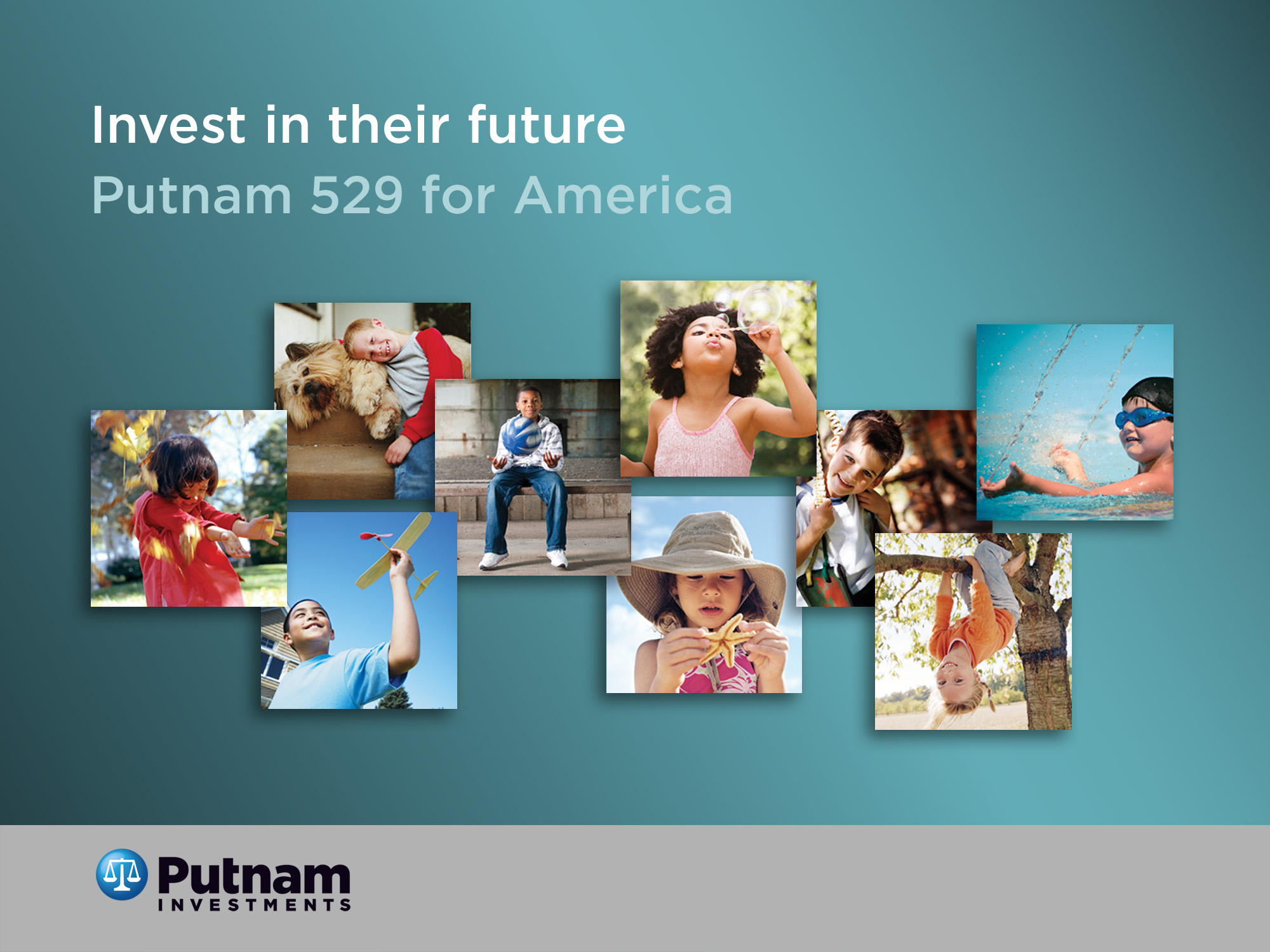 All investments involve risk, including the loss of principal. You can lose money by investing, For informational purposes only. Not an investment recommendation.
Putnam 529 for America is sponsored by the State of Nevada, acting through the Trustees of the College Savings Plans of Nevada and the Nevada College Savings Trust Fund. Anyone may invest in the plan and use the proceeds to attend school in any state. Before investing, consider whether your state's plan or that of your beneficiary offers state tax or other state benefits such as financial aid, scholarship funds, and protection from creditors that may not be available through Putnam 529 for America. If you withdraw money for something other than qualified higher education expenses, you will owe federal income tax and may face a 10% federal tax penalty on earnings. Consult a tax advisor.
Your clients should carefully consider the investment objectives, risks, charges, and expenses of the plan before investing. For an offering statement containing this and other information about Putnam 529 for America, call Putnam's dedicated 529 hotline at 1-877-711-1890. Your clients should read the offering statement carefully before investing.
Putnam Retail Management, principal underwriter and distributor
Putnam Investment Management, investment manager